KEEP
ONE
SAFE DEPOSIT BOX
KEY IN THIS ENVELOPE
Loss of keys will cause you
considerable expense.
Both keys must be returned
to us, when box is
surrendered.
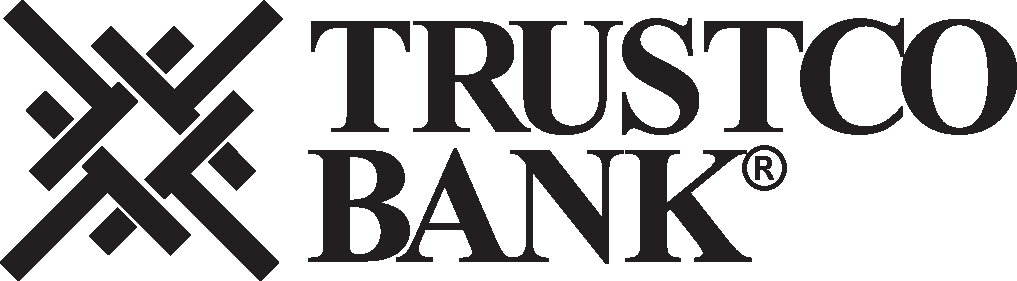 Your Home Town Bank